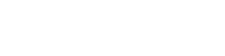 PERTUMBUHAN & PERKEMBANGAN
ST. HASRIANI, S.Tr.Keb.,M.Keb
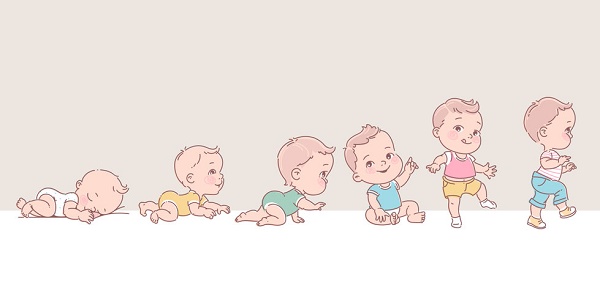 Gangguan tumbuh kembang
Gangguan tumbuh kembang
Gangguan bicara & bahasa
01
Cerebral palsy
02
Gangguan pemusatan perhatian & hiperaktivitas (GPPH)
Sindrom down
07
03
Reterdasi mental
06
Perawakan pendek
04
05
Ganguan autisme
Gangguan tumbuh kembang
Kelainan gerakan & postur tubuh yg tidak progresif  kerusakan/ gangguan pada sel-sel motorik pada susunan saraf pusat yg sedang tumbuh/ belum selesai pertumbuhannya
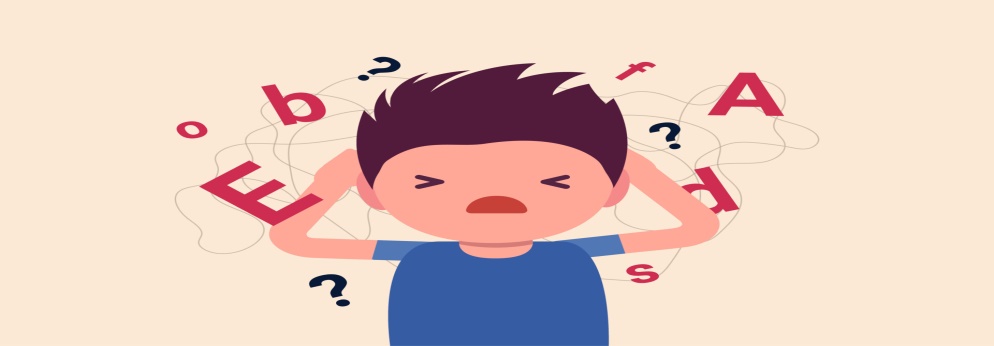 Gangguan bicara & bahasa
Cerebral Palsy
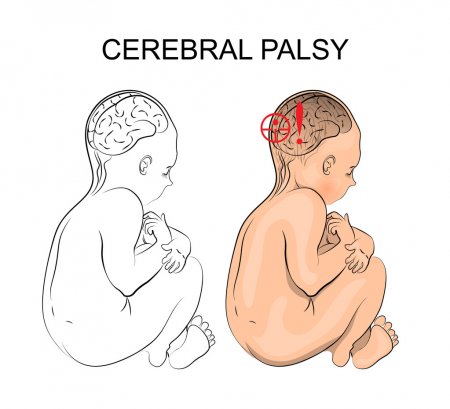 Kemampuan berbahasa  indikator seluruh perkembangan anak  kemampuan berbahasa sensitif terhadap keterlambatam/ kerusakan sistem lain  melibatkan kemampuan kognitif, motorik, psikologis, emosi & lingkungan
Gangguan tumbuh kembang
Sindrom Down
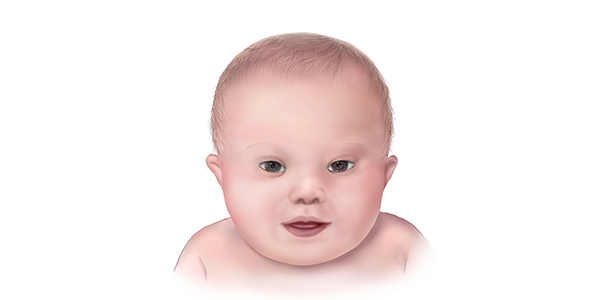 Perawakan pendek
Individu yg dapat dikenal dari fenotip & mempunyai kecerdasan terbatas  jumlah kromosm 21 yg berlebih. Faktor  kelainan jantung kongenital, hipotonia berat, masalah biologis/ lingkungan  keterlambatan perkembangan
Short stature  terminologi mengenai tinggi badan yg berada dibawah persentil 3 atau dibawah -2SD  kurva pertumbuhan. Penyebab  gangguan gizi, kelainan kromosom, penyakit sistemk/ kelainan endokrin
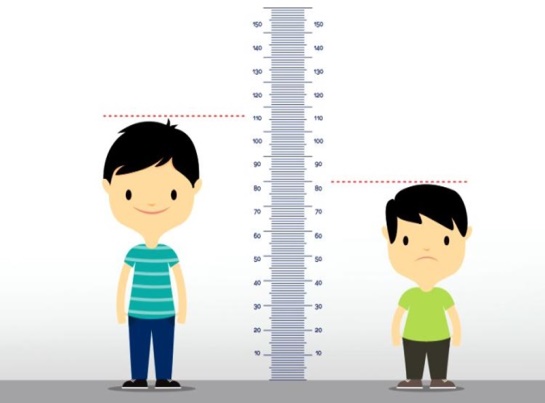 Gangguan tumbuh kembang
Kondisi yg ditandai oleh intelegensia rendah  ketidakmampuan individu u/ belajar & beradaptasi  tuntutan masy.atas kemampuan yg dianggap normal
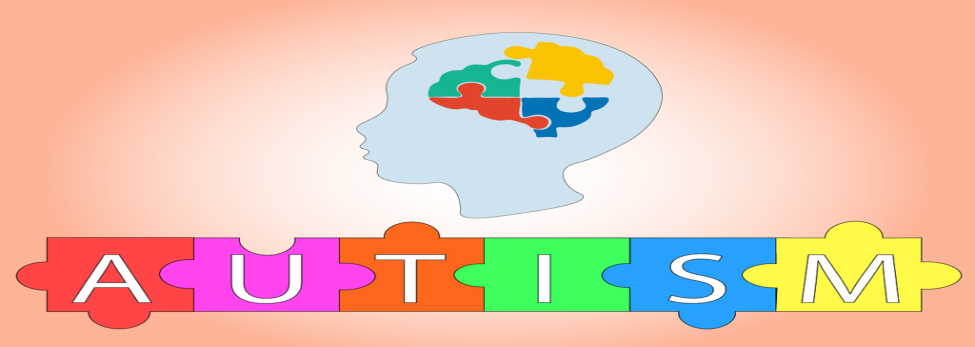 Gangguan autisme
Reterdasi mental
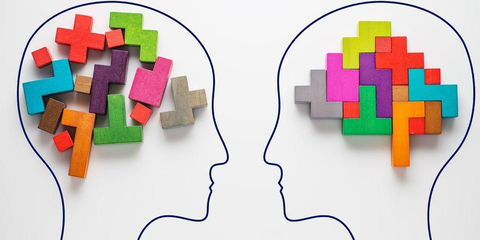 Gangguan perkembangan pervasif pada anak yg gejala mucul sebelum anak berumur 3 tahun. Pervasif  seluruh aspek perkembangan  gangguan sangat luas & berat. Gangguan perkembangan pada autis  interaksi sosial, komunikasi & perilaku
GPPH
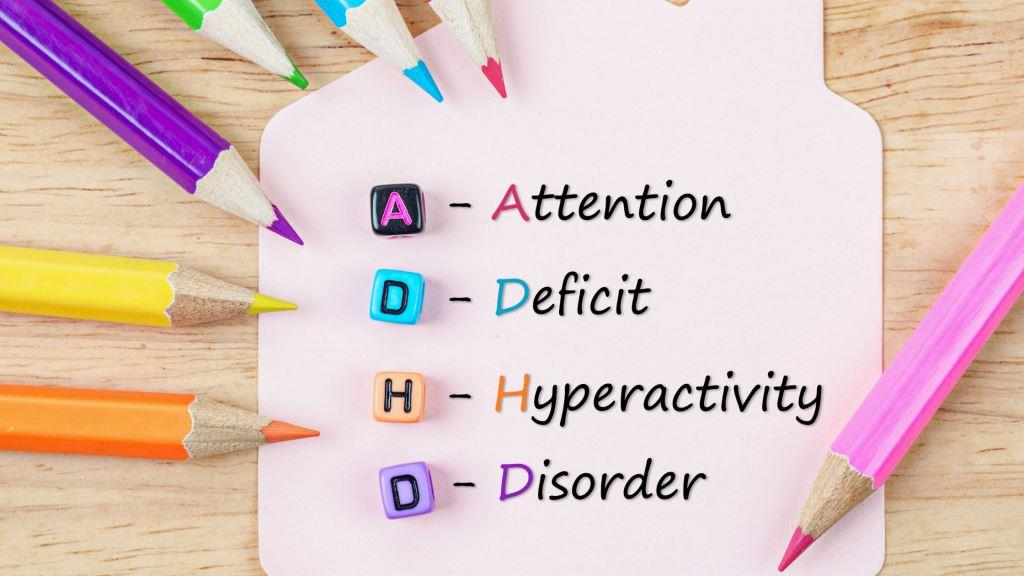 Gangguan dimana anak mengalami kesulitan untuk memusatkan perhatian yang seringkali disertai dgn hiperaktivitas
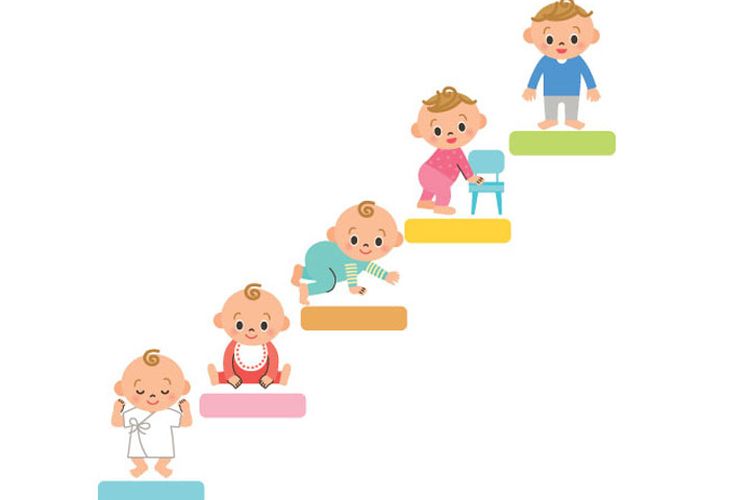 Stimulasi Tumbuh Kembang Balita & Apras
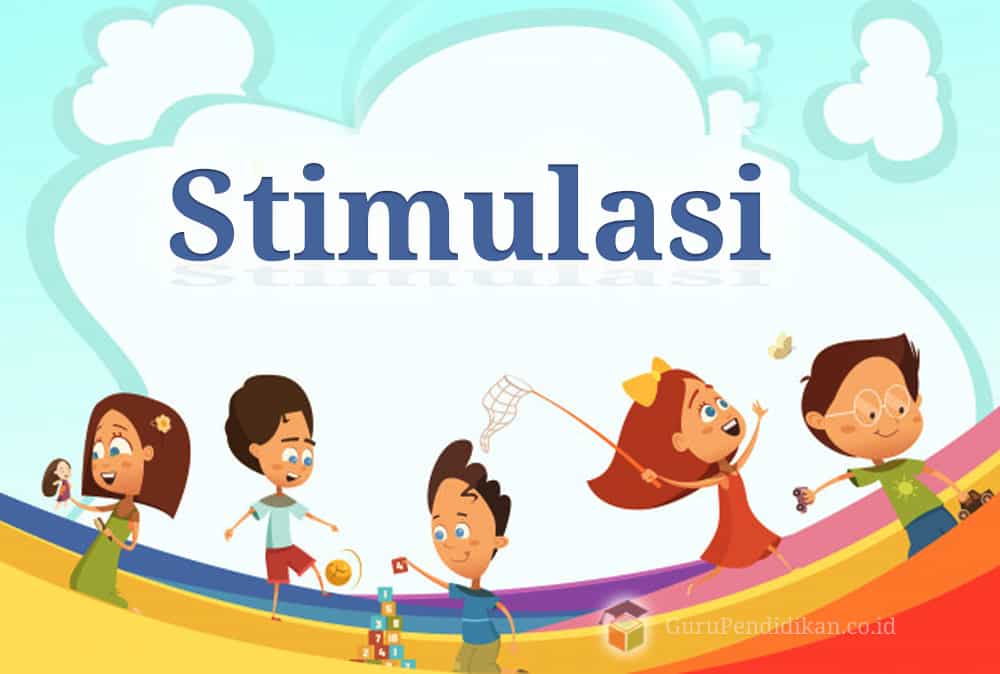 Stimulasi…???
Kegiatan merangsang kemampuan dasar anak umur 0-6 tahun  tutmbuh & berkembang secara optimal. Setiap anak perlu mendapat stimulasi rutin sedini mungkin & terus menerus pada setiap kesempatan
Stimulasi tumbang anak dilakukan ibu & ayah, pengganti ibu/ pengasuh, anggota keluarga & kelompok masyarakat. Kurang stimulasi  penyimpangan tumbang anak bahkan gangguan yg menetap
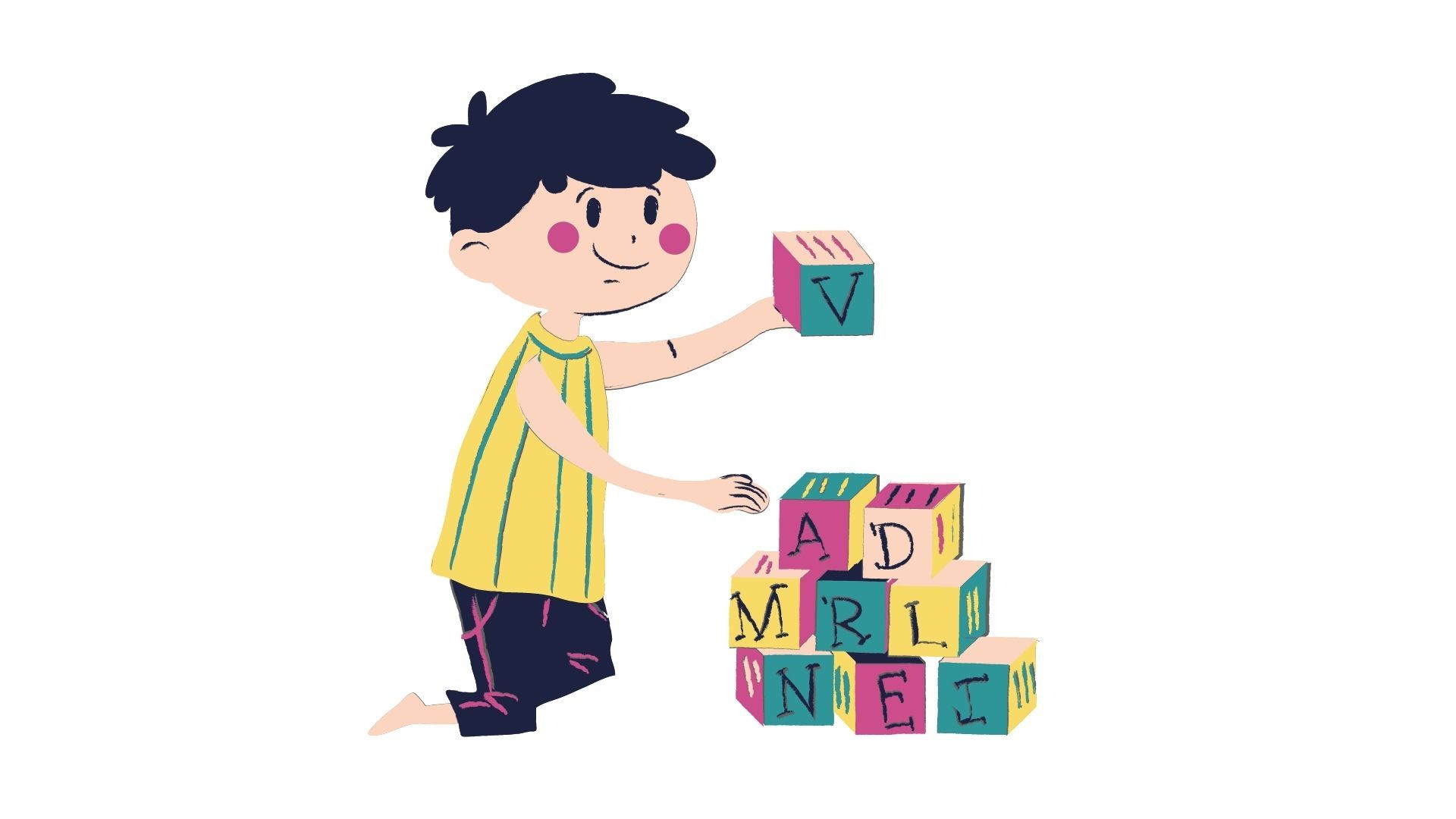 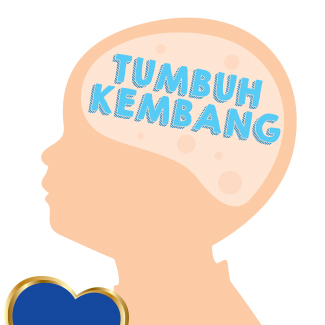 Kemampuan dasar anak yg dirangsang dgn stimulasi terarah  kemampuan gerak kasar, gerak halus, kemampuan bicara, bahasa, kemampuan sosialisasi d& kemandirian
Prinsip dalam stimulasi tumbuh kembang
01
Stimulasi dilakukan dgn landasan rasa cinta & kasih sayang
Selalu tunjukkan sikap & perilaku yg baik  anak akan meniru tingkah laku org terdekat
02
03
Berikan stimulasi sesuai dgn kelompok umur anak
Lakukan stimulasi dgn cara mengajak anak bermain, bernyanyi, bervariasi, menyenangkan tanpa paksaan & tidak ada hukuman
04
Prinsip dalam stimulasi tumbuh kembang
05
Lakukan stimulasi secara bertahap & berkelanjutan sesuai umur anak
Gunakan alat bantu/ permainan yg sederhana, aman & ada di sekitar anak
06
07
Berikan kesempatan yg sama  pada anak laki-laki & perempuan
Anak selalu diberi pujian, bila perlu diberi hadiah atas keberhasilannya
08
Priode Tumbuh Kembang
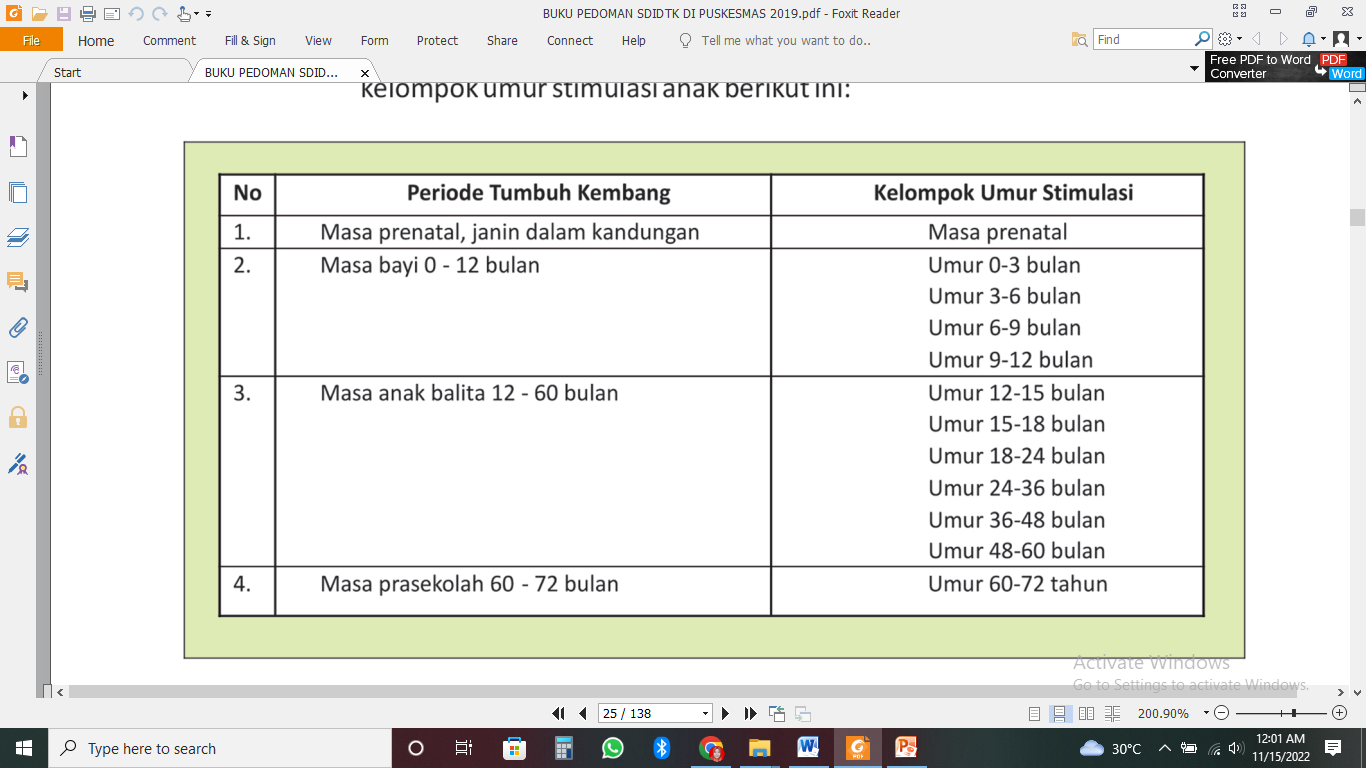 Thank you
Wassalam…
TUGAS INDIVIDU
Buat leaflat (tidak ada sama)/ JPG atau PDF
Materi gangguang tumbang
Berdasarkan urut nomor absen
Pengertian, etiologi, gejala, penatalaksanaa
Batas waktu 2 minggu (8 Desember 2022, pukul 00.00 wita)
Dikirim melalui via LINK